QUIZ
Recht op Afbeelding
Bij elk van de volgende foto’s horen twee vragen:


1. Moet de fotograaf toestemming krijgen van de afgebeelde personen om de foto te nemen?
2. Moet de fotograaf toestemming krijgen van de afgebeelde personen om de foto te publiceren?
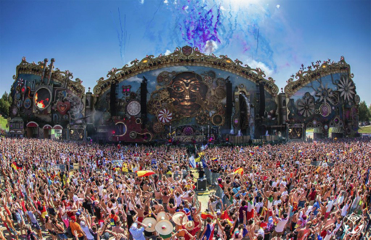 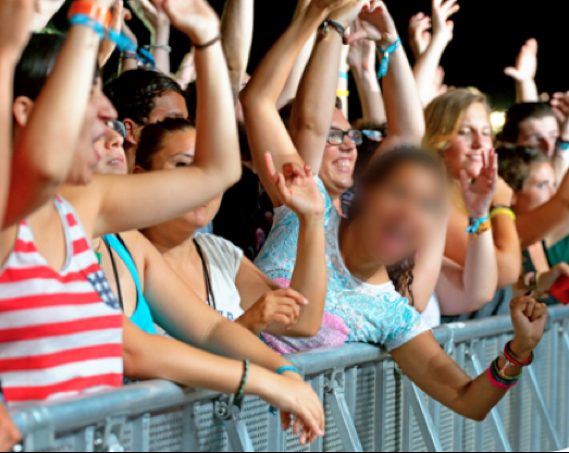 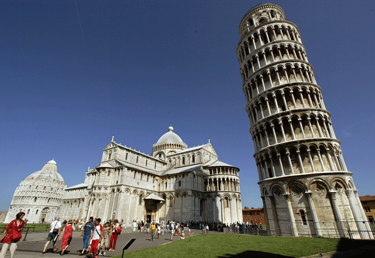 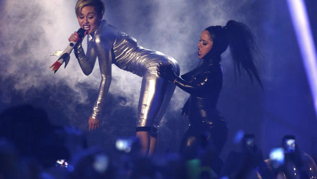 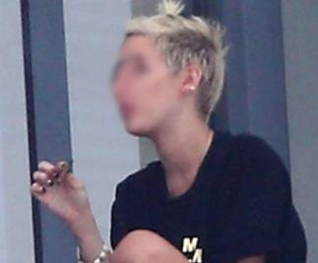 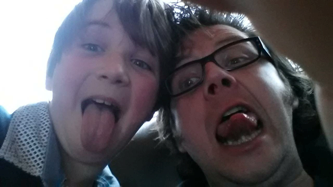 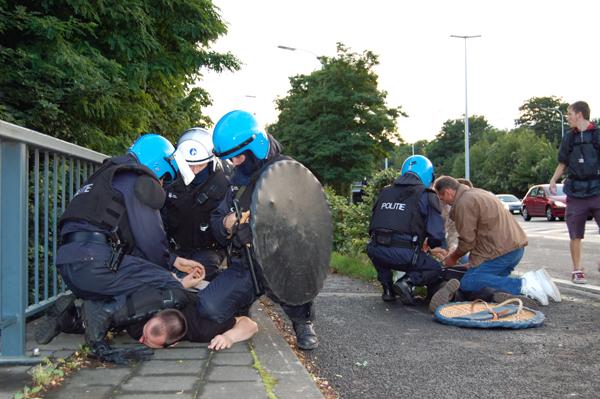 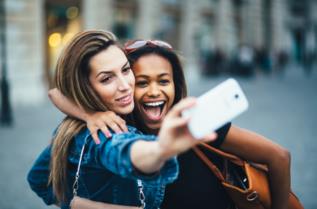